Semen collection
1
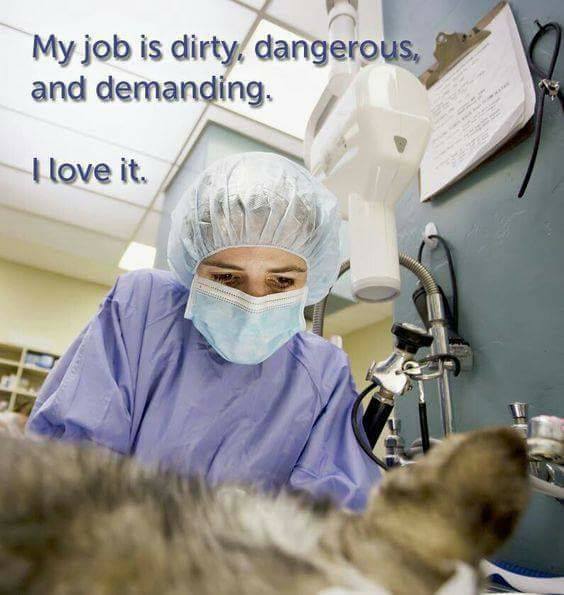 5th Stage
10/25/2019
Footer Text
1-Vaginal Method
Semen collection from vagina after natural ejaculation.
-Advantage:-semen satisfactory for evaluation.
-Disadvantage:-semen contaminated with fluids from female tract.
1-A-Siphoning M.
Follows normal copulation, pipette inserted into the vagina 
after ejaculation to siphon out semen
2
10/25/2019
Footer Text
1-B-Spooning M.
Follows normal copulation, long-handled sterile
 spoon used to dip semen from floor of anterior vagina
1-C-Sponge M.
Sponge placed in vagina before copulation
3
10/25/2019
Footer Text
2-Massage m.
(In large animals),by transrectal massage of the ampulla ,vesicular g. and prostate g.
Advantage:-bull easy to handle, not excited

Disadvantage :-poor quality semen,higher incedence of bacteria.
.
4
10/25/2019
Footer Text
3-Urethral fistula  m.
Tube placed under the anus connected to urethra ,sperm collection at a time of copulation.
Advantage:-experimentation ,pure sample.

Disadvantage:-requires exacting surgery.
5
10/25/2019
Footer Text
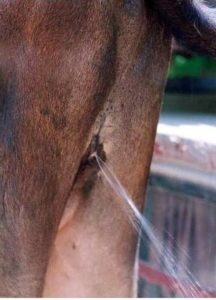 6
10/25/2019
Footer Text
4-Artificial Vagina(AV).
Advantages:--
uncontaminated and natural stage.
-it is free from the extraneous secretion.
-the viability of the sperm is better.
-no female is needed if dummy is a success.
Disadvantages:-
must simulate normal or best temperature ,pressure , lubrication and position for optimum male response.
-Animal must be treated as individuals since  they differ.
7
10/25/2019
Footer Text
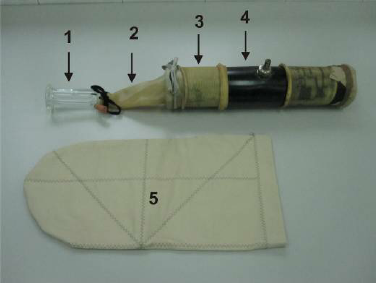 4-Cylinder
3-Inner sleeve
5-Insulating protector
1-Collection tube
2-Cone
8
10/25/2019
Footer Text
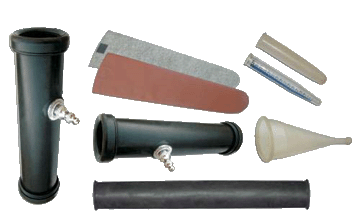 Cylinder
Insulating protector
Water bath
Collection tube
Cylinder
Cone
Inner sleeve
9
10/25/2019
Footer Text
Longitudinal section of an Artificial Vagina(AV)
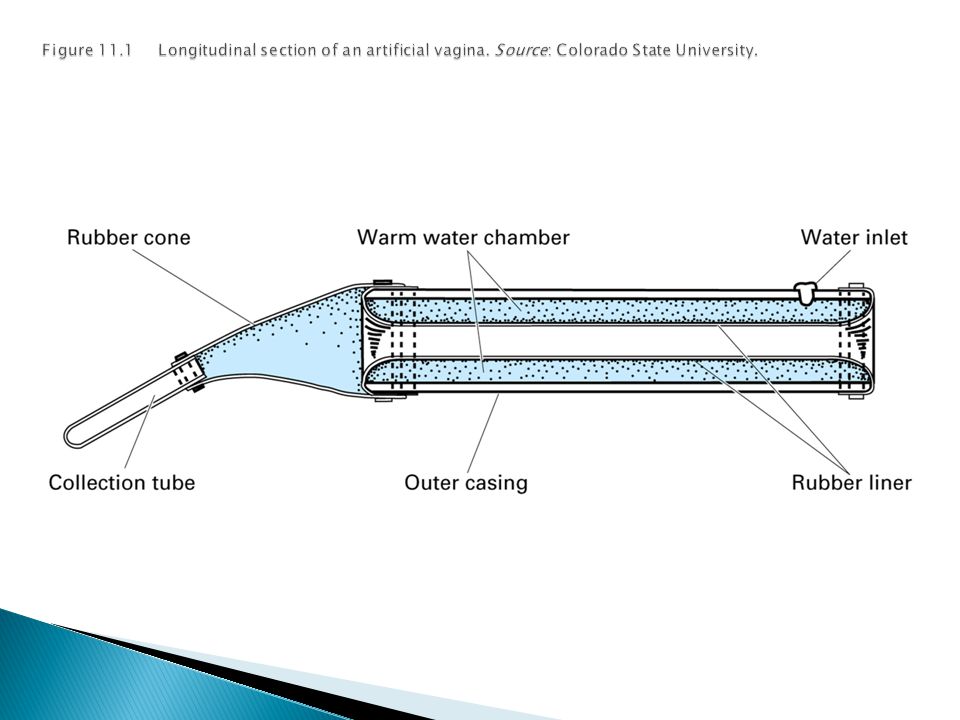 10/25/2019
10
Footer Text
5-Electro ejaculation :-

Electrode inserted into the rectum to stimulate ejaculation ,
not widely used with stallion .
*Advantages:
1-collect semen without sexual response from the male.
2-collect from males unable to copulate 
3-female in estrus not need

*Diadvantages:
1-Equipment cost
2-contaminated with urine 
3-danger for collector and male
11
10/25/2019
Footer Text
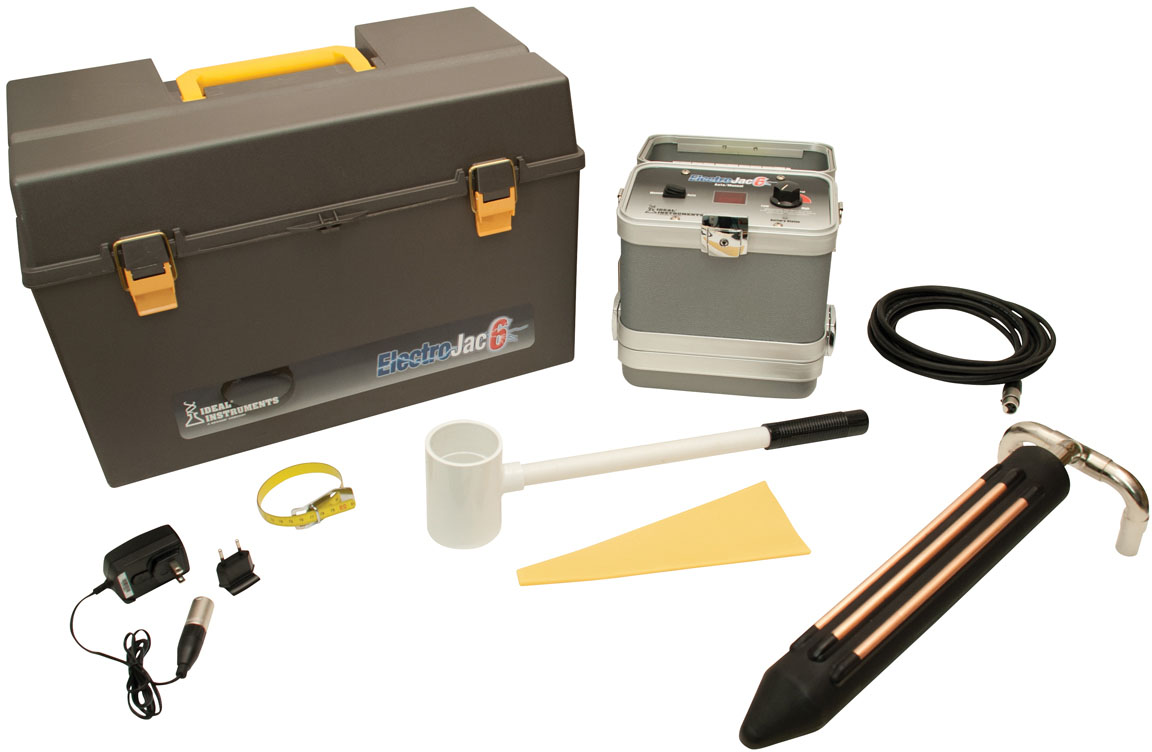 12
10/25/2019
Footer Text
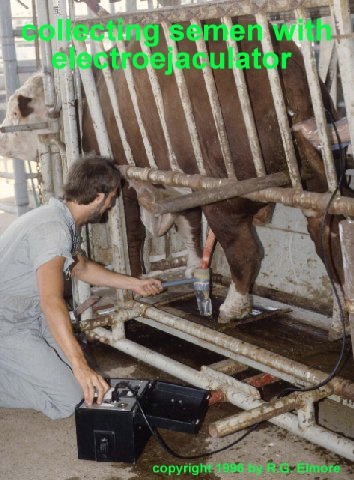 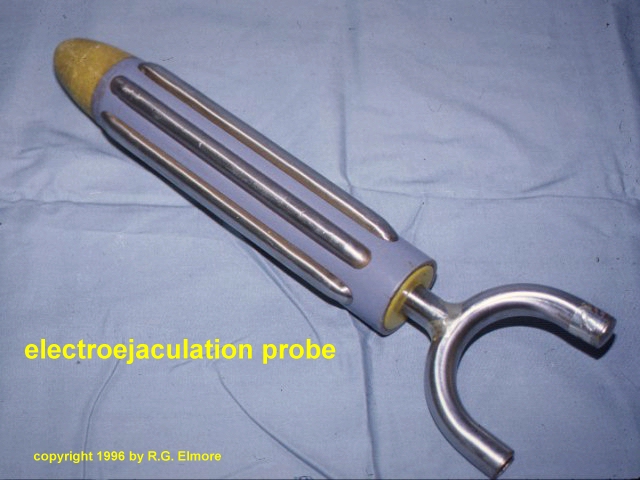 13
10/25/2019
Footer Text
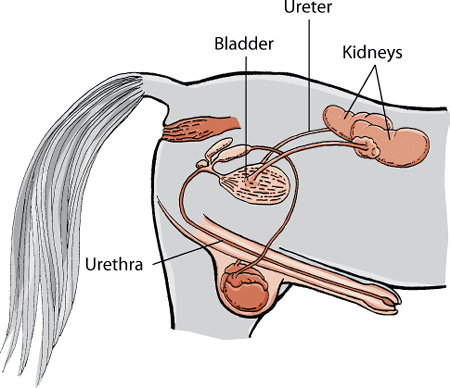 14
10/25/2019
Footer Text